Peningamál 2023/3
Myndir
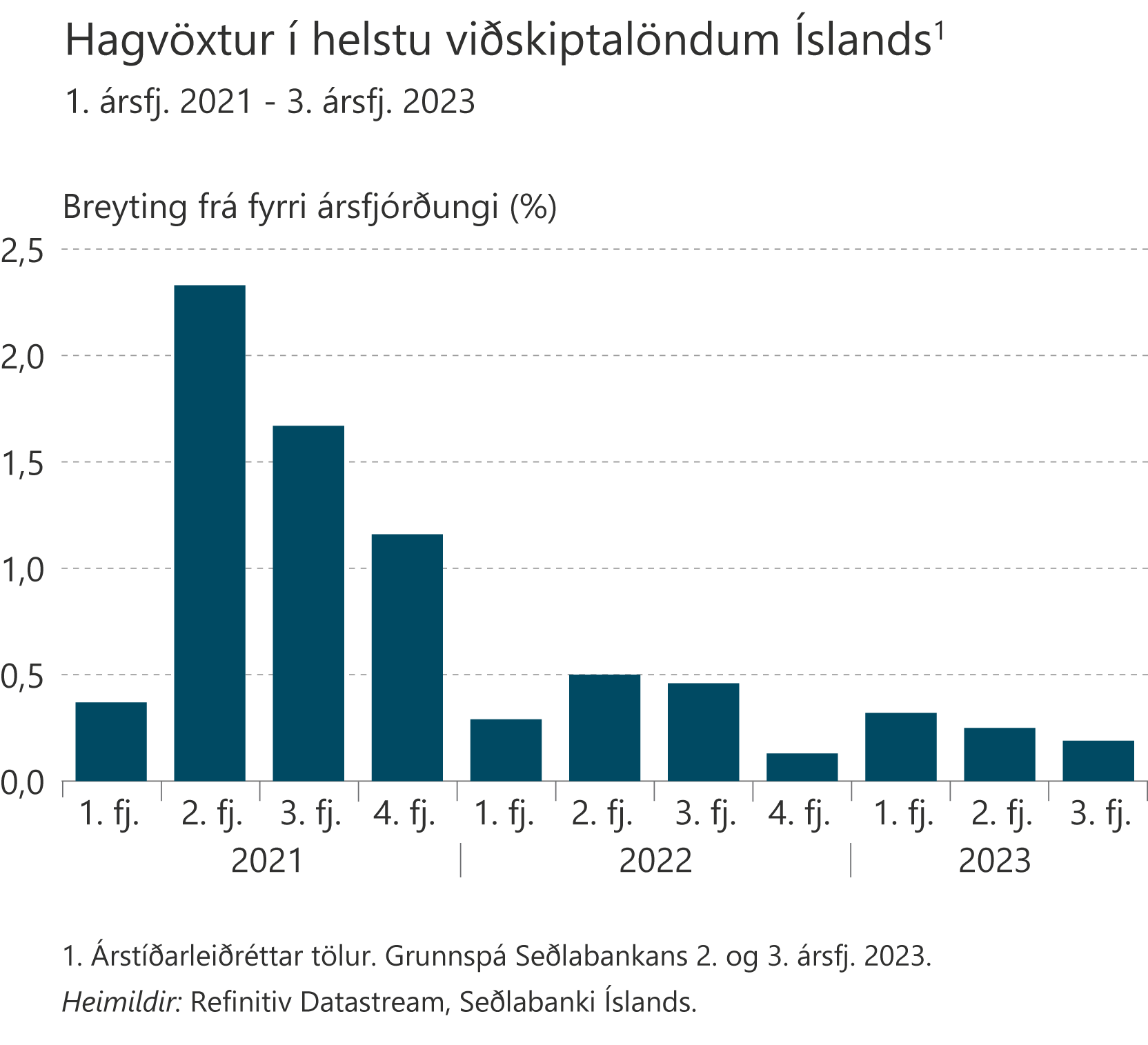 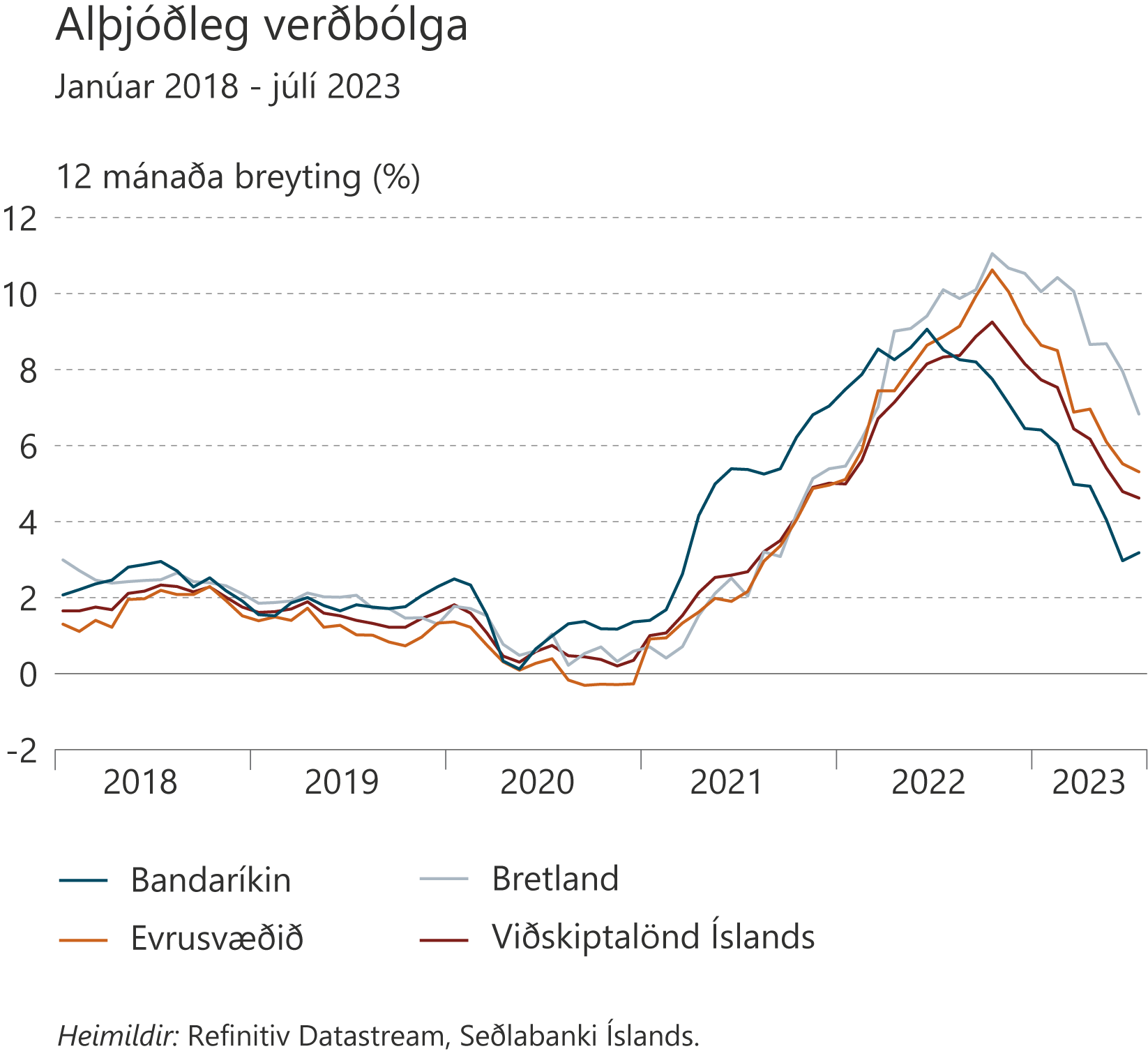 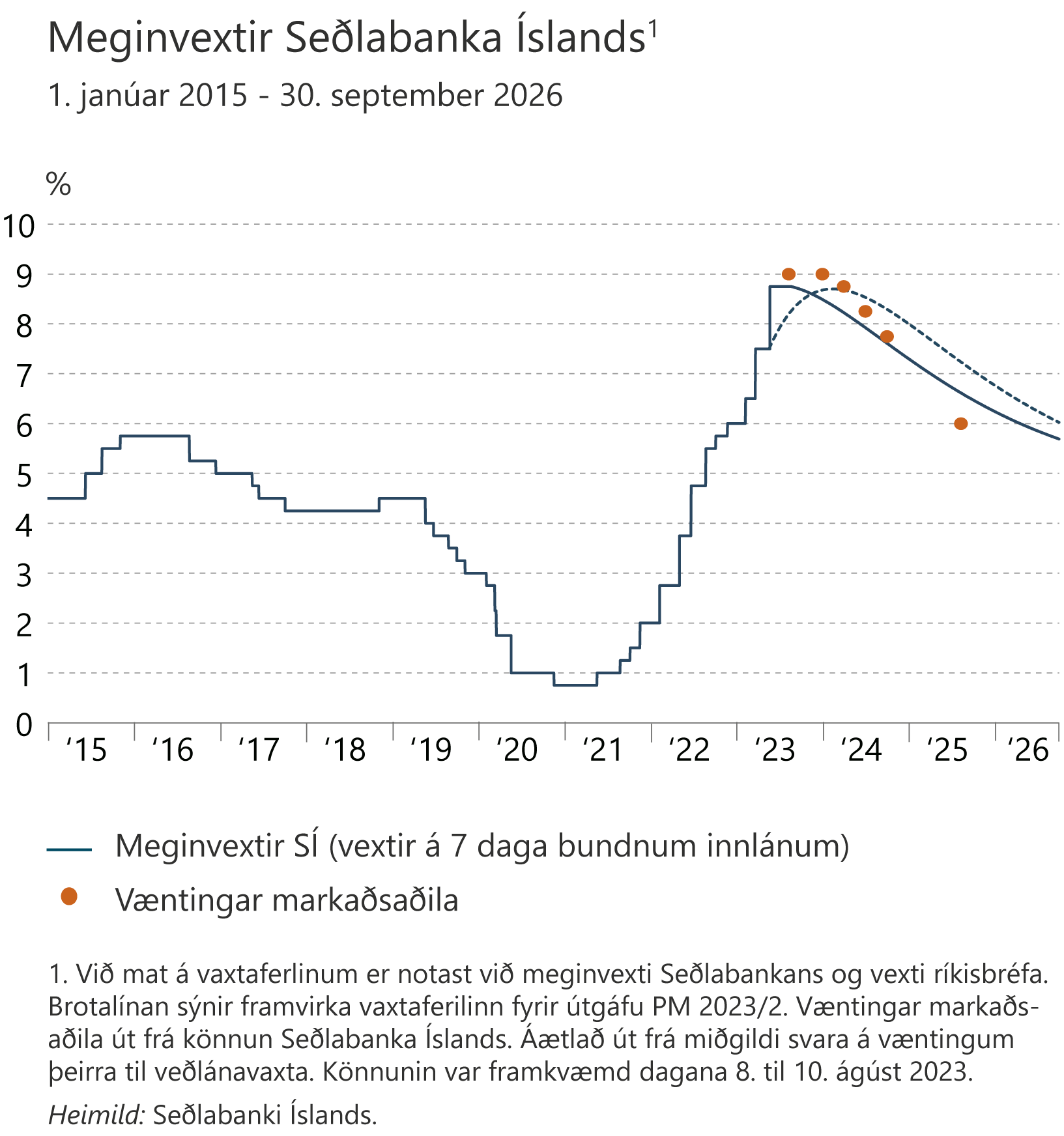 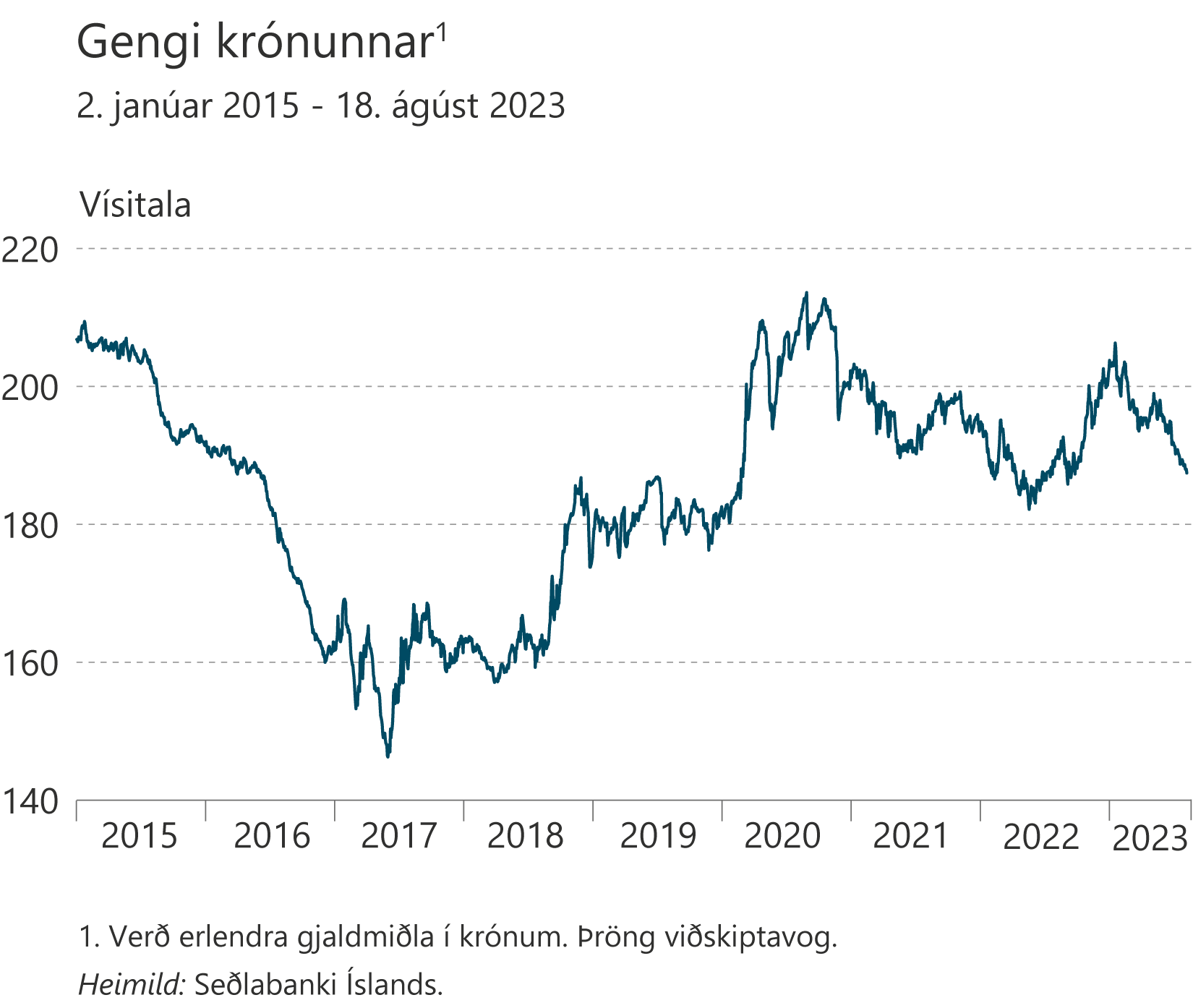 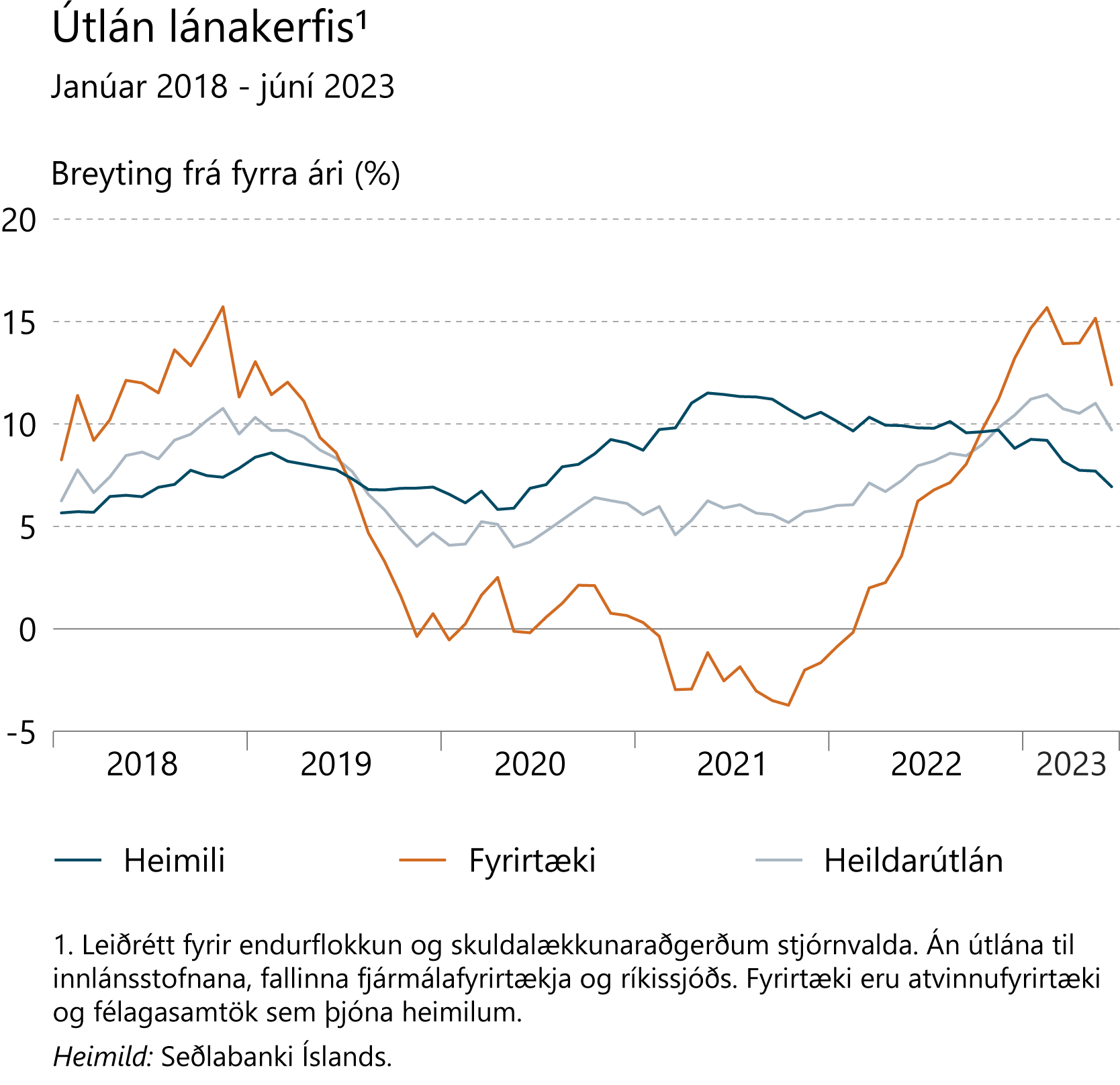 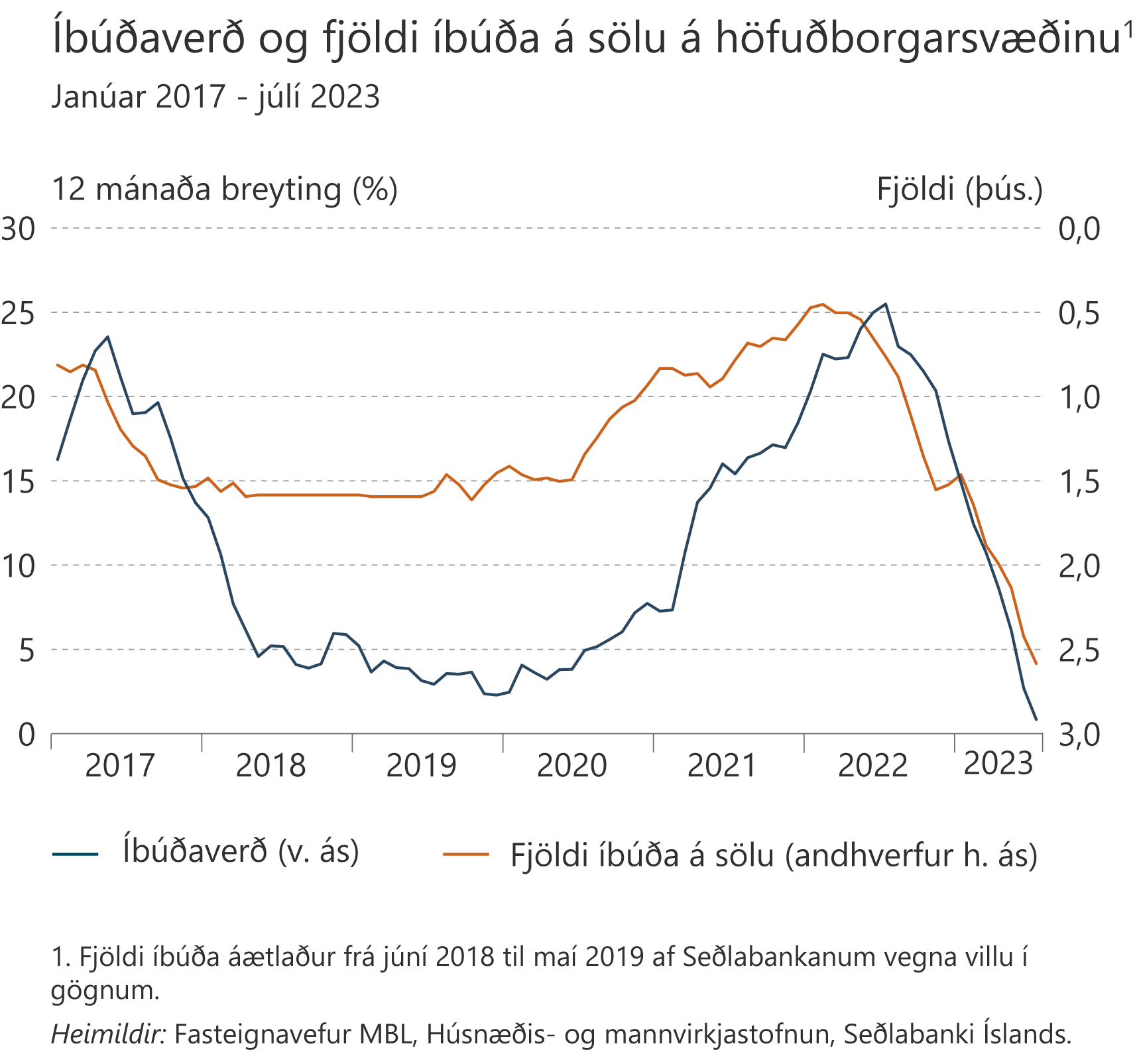 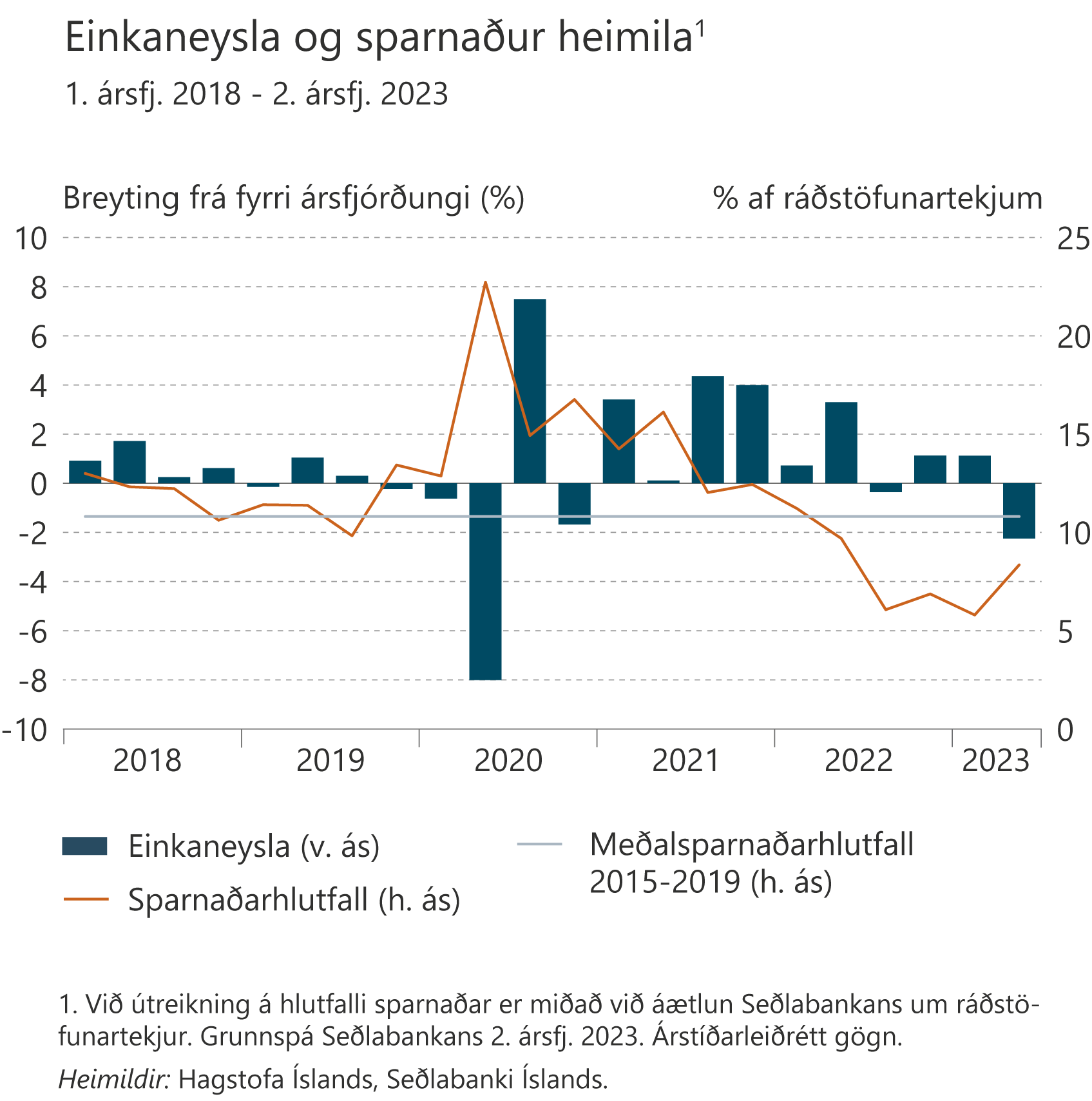 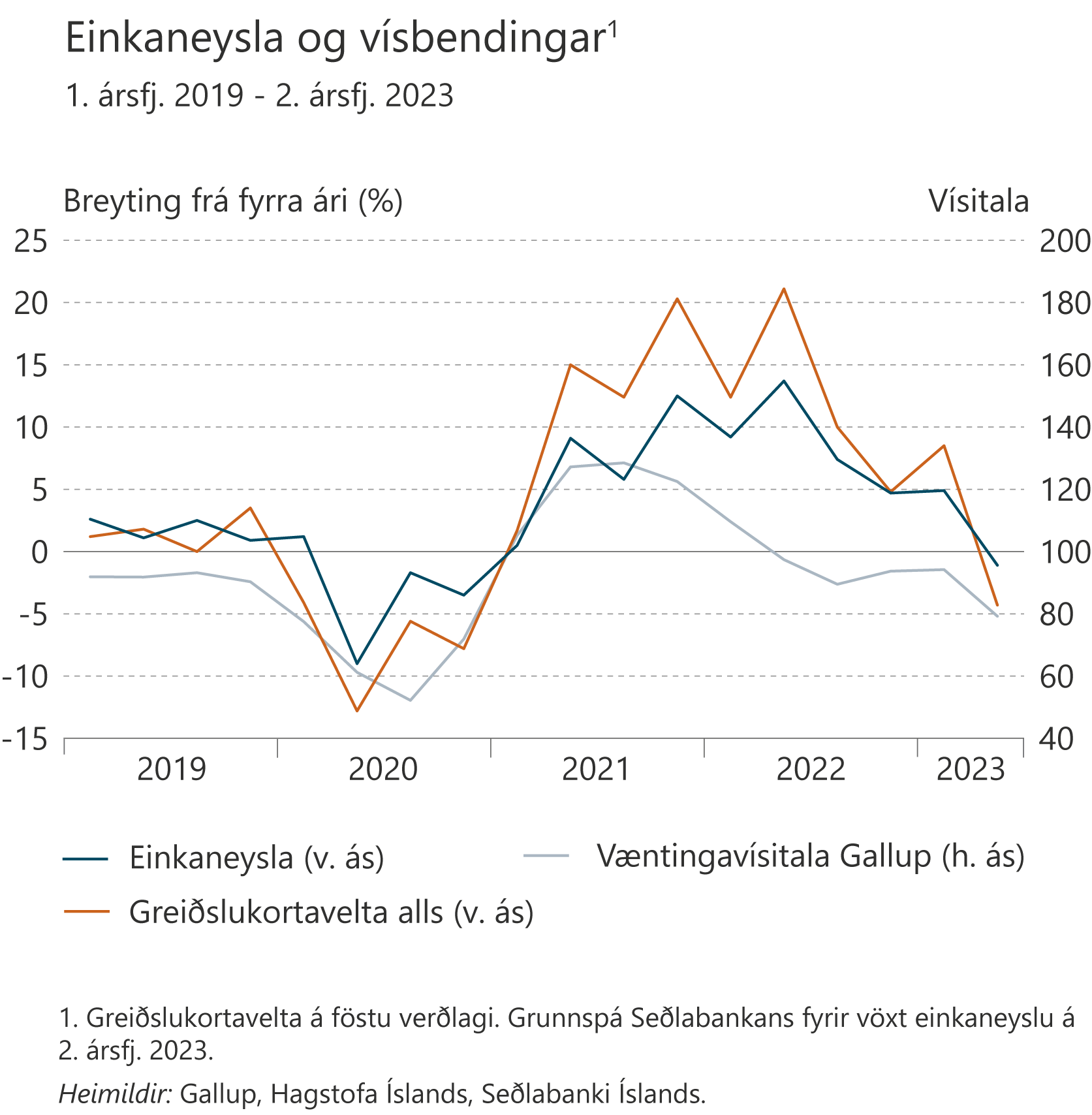 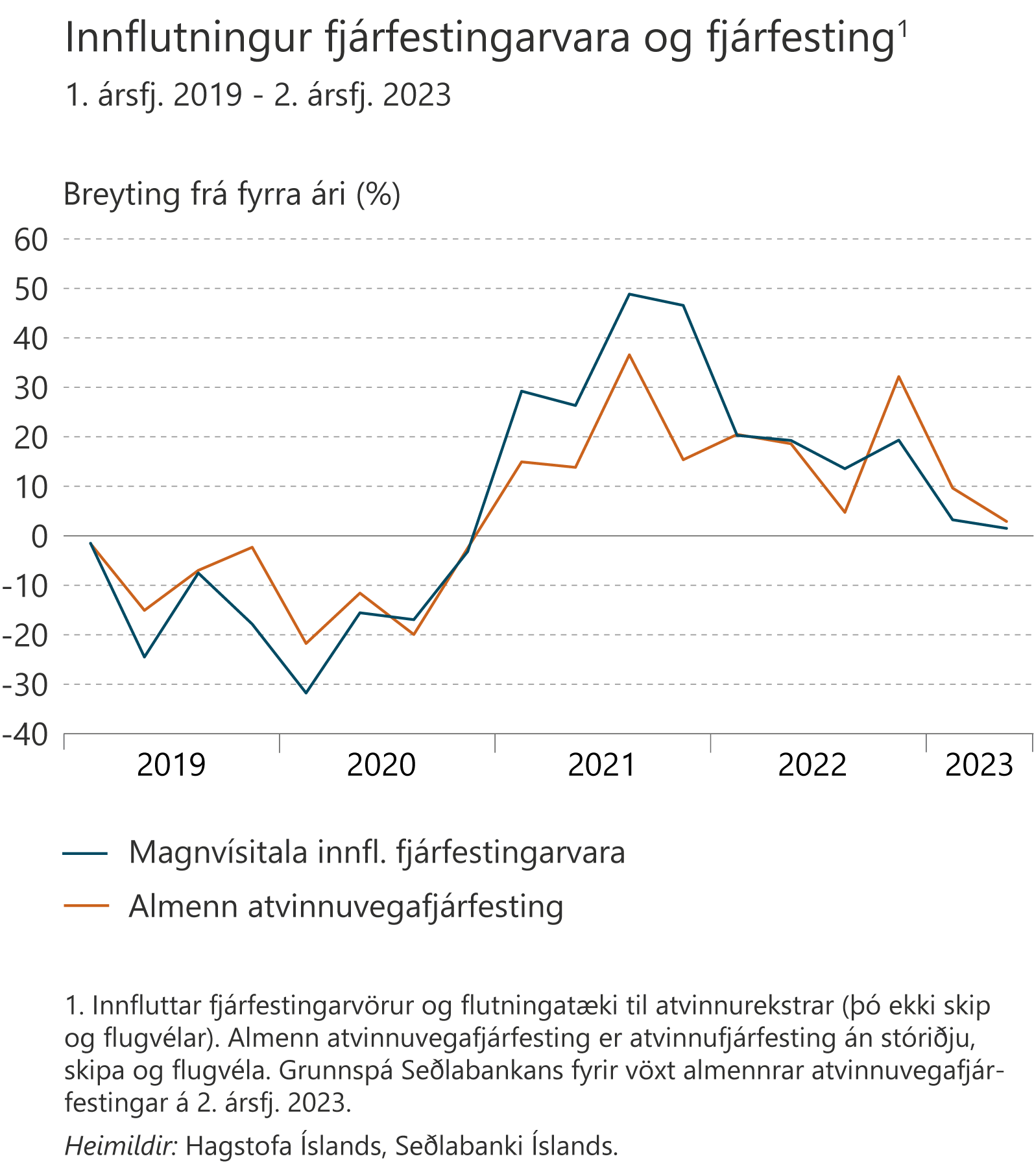 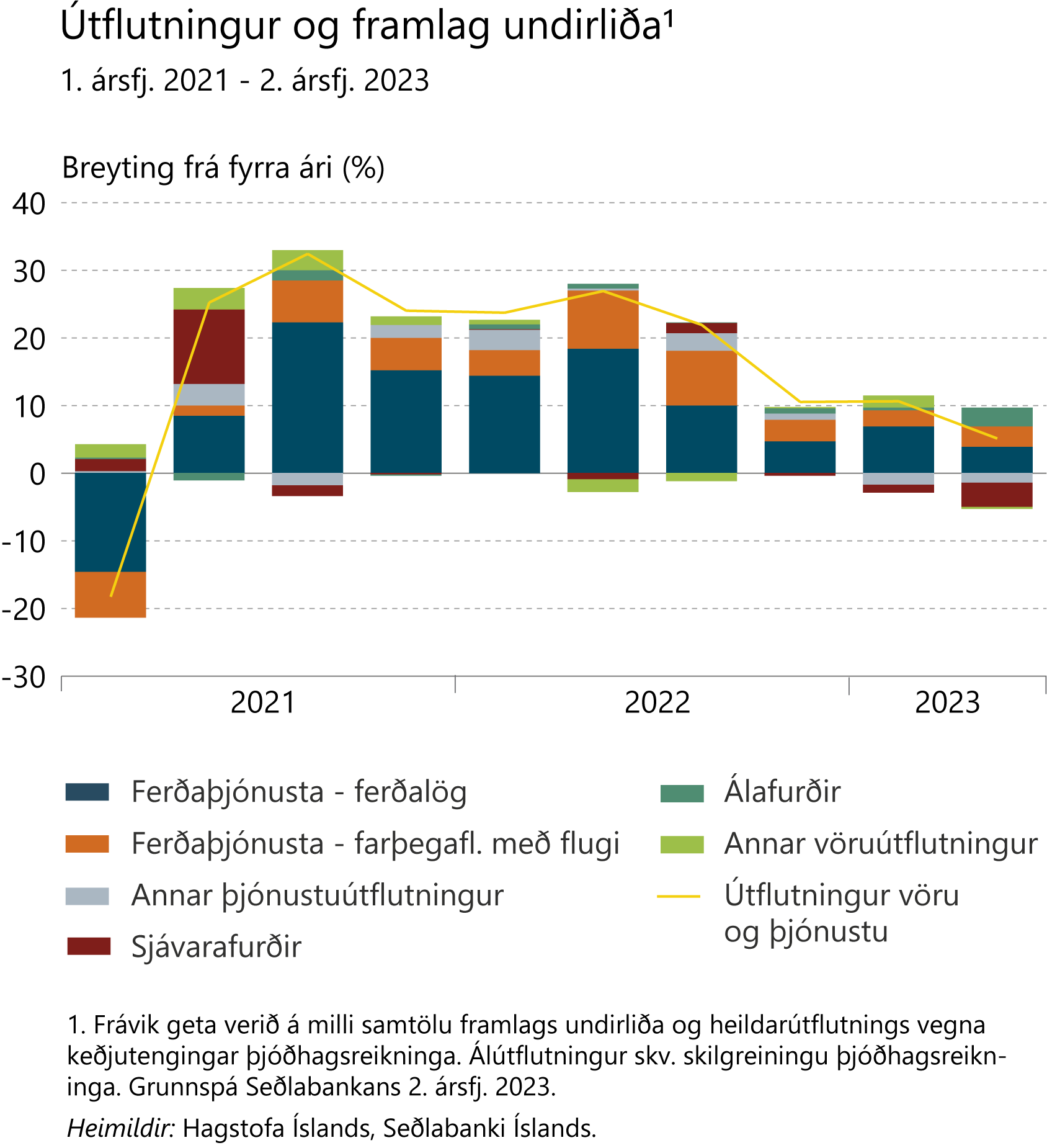 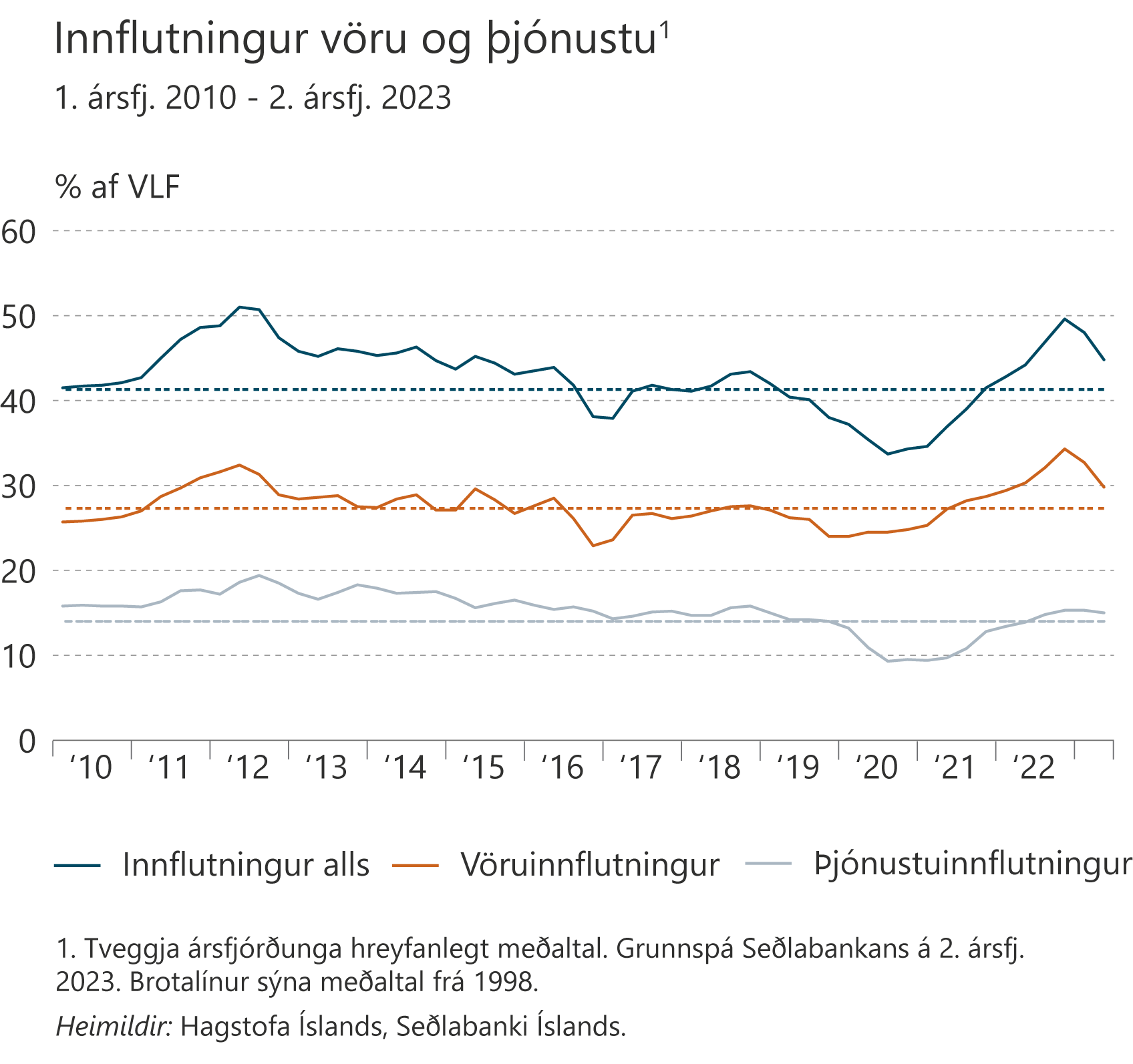 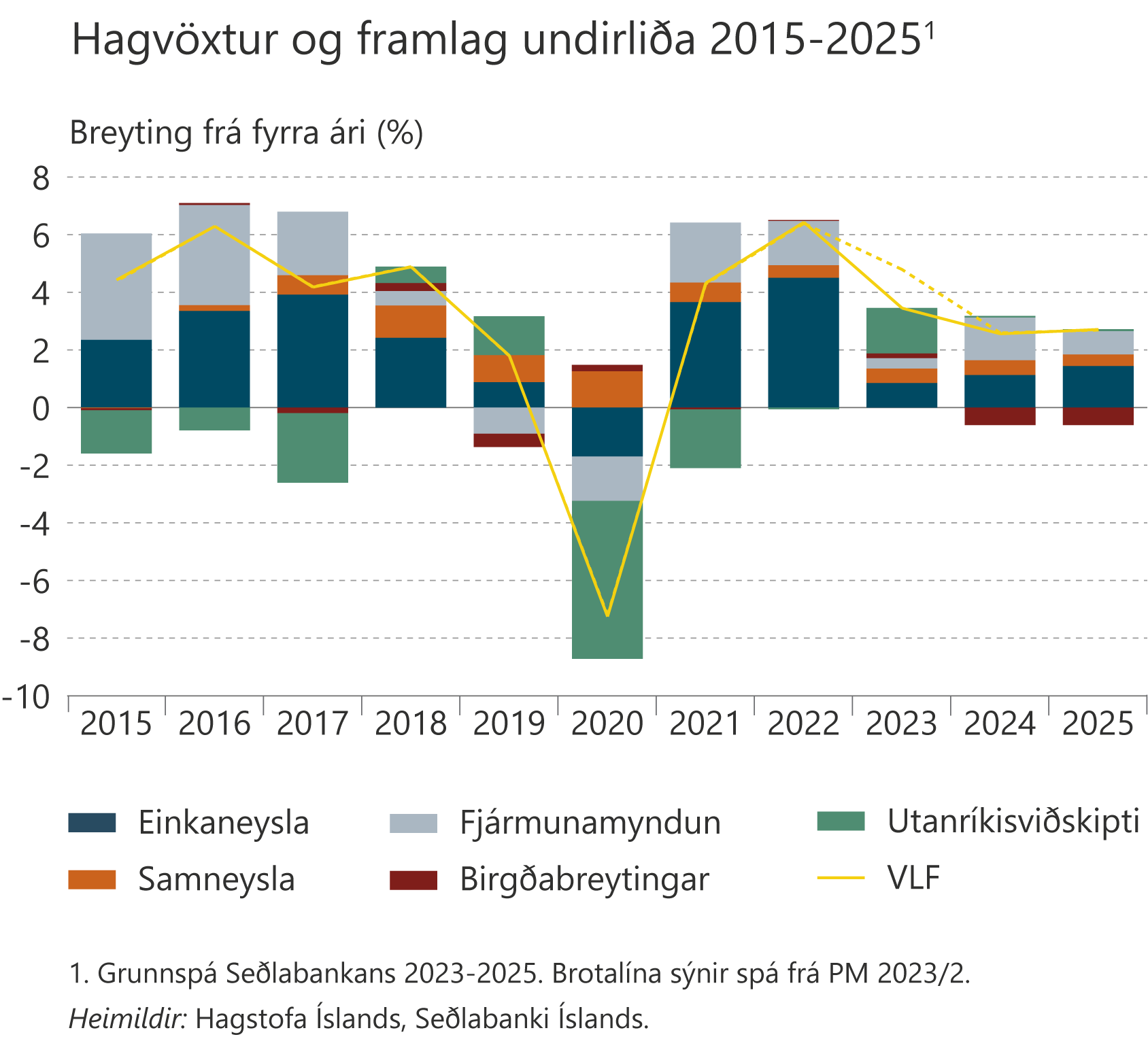 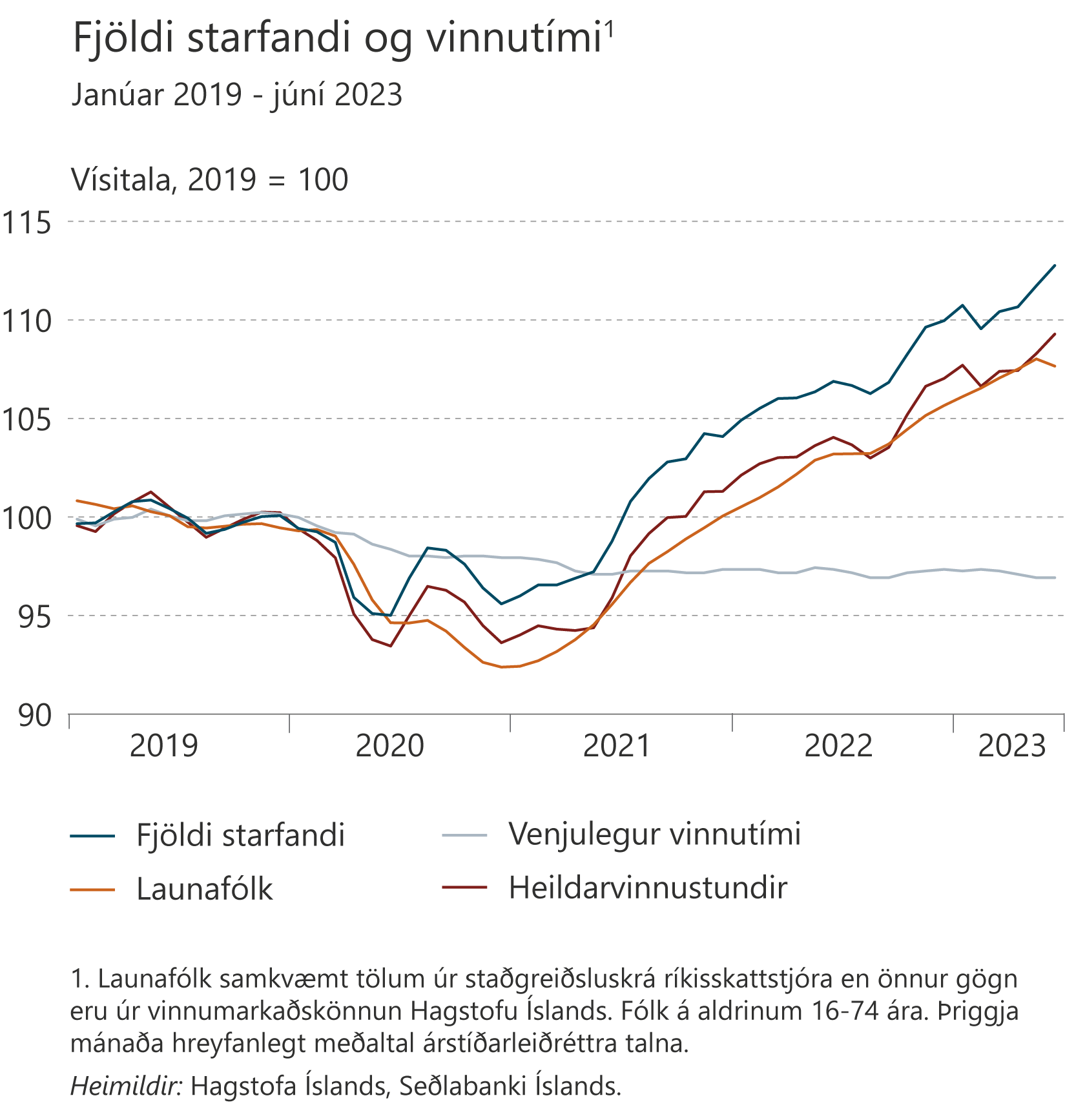 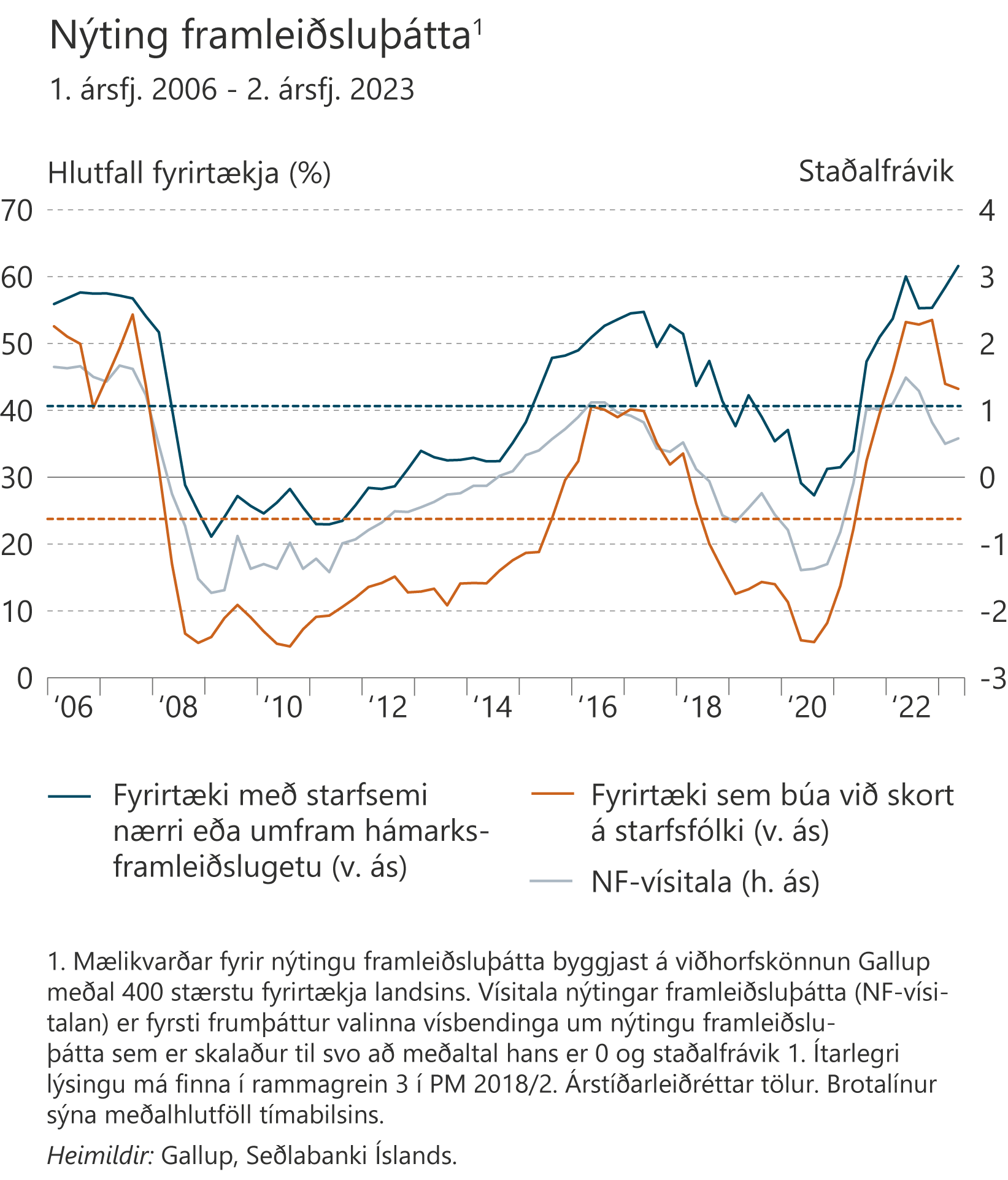 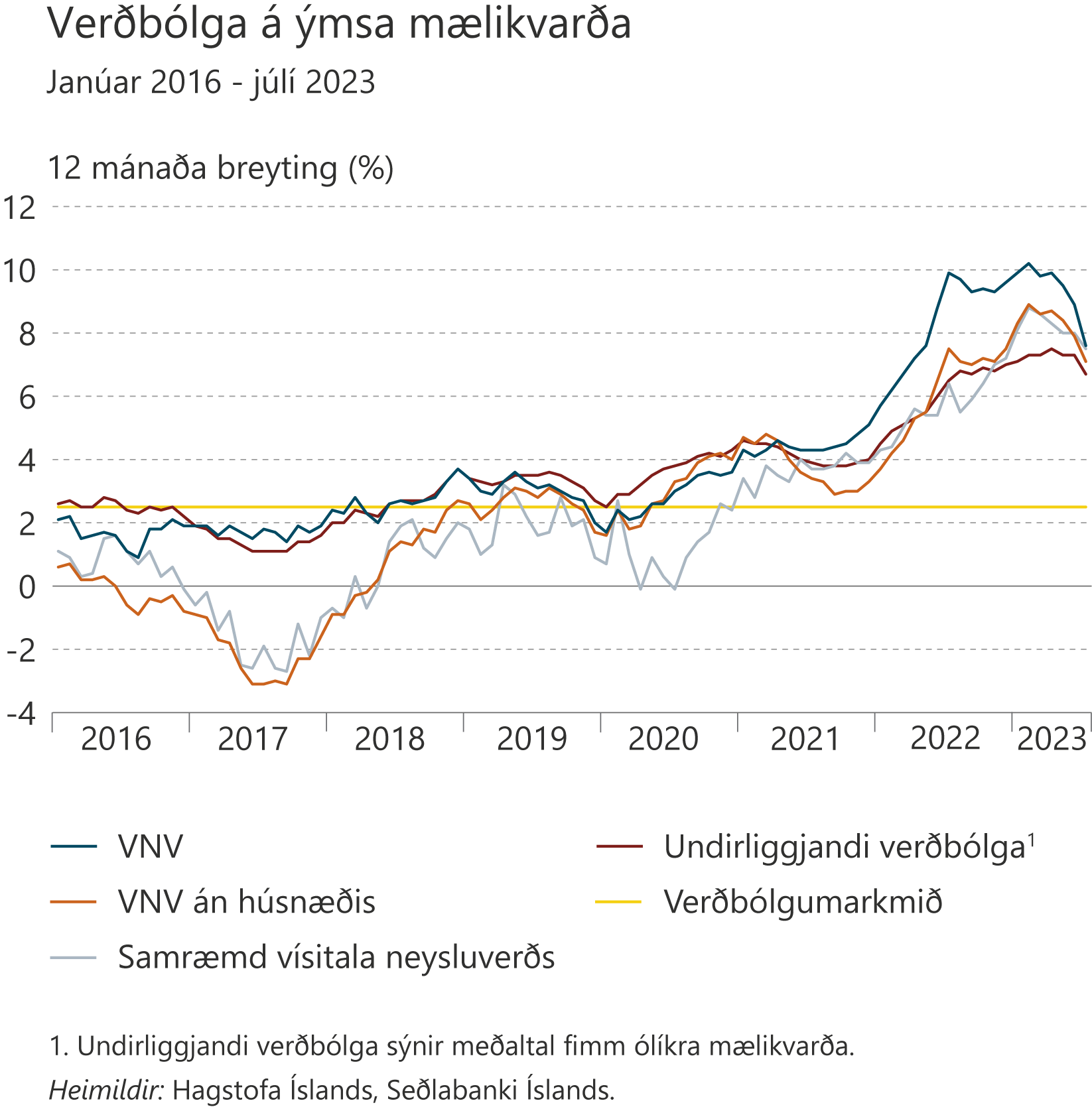 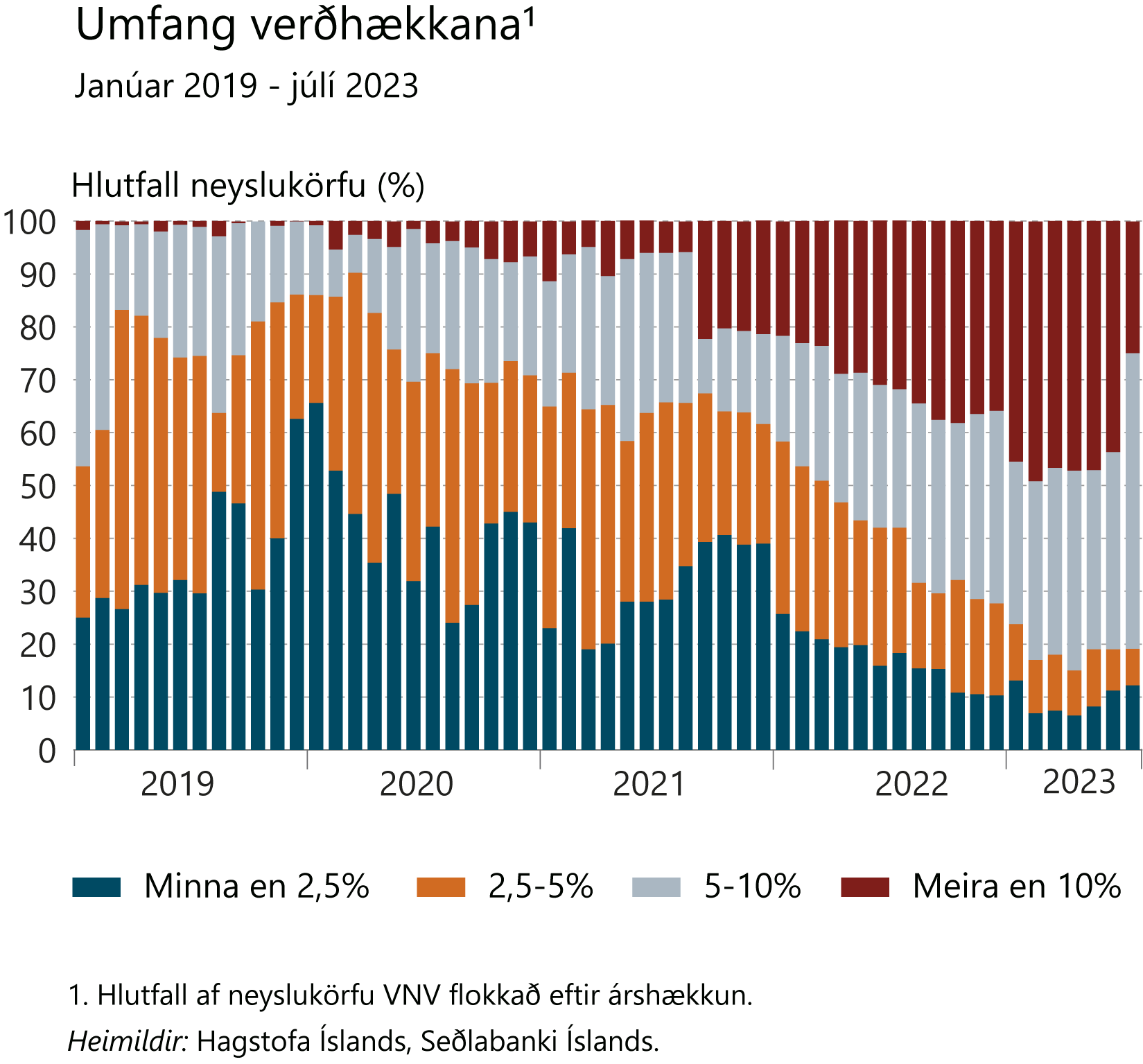 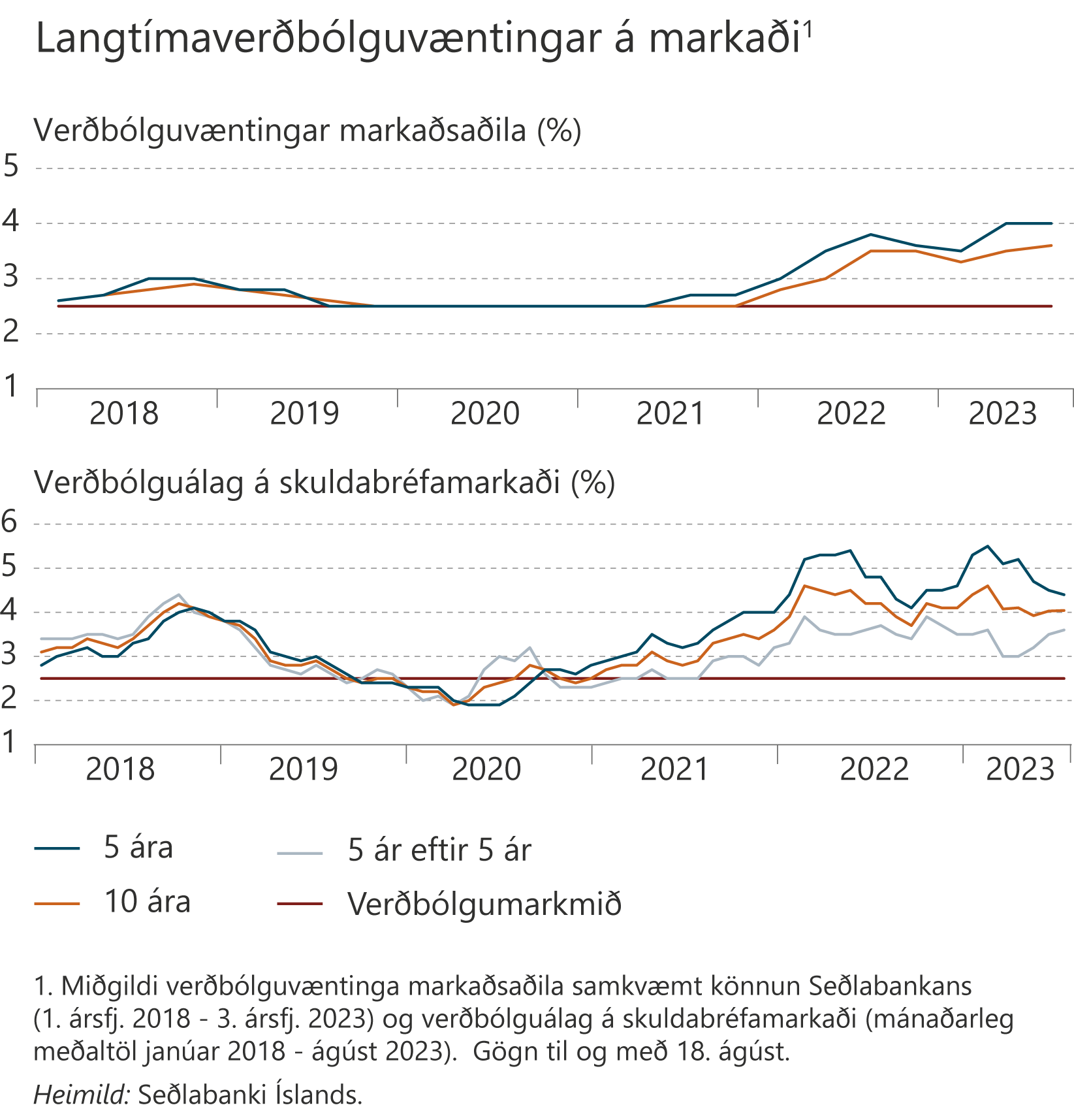 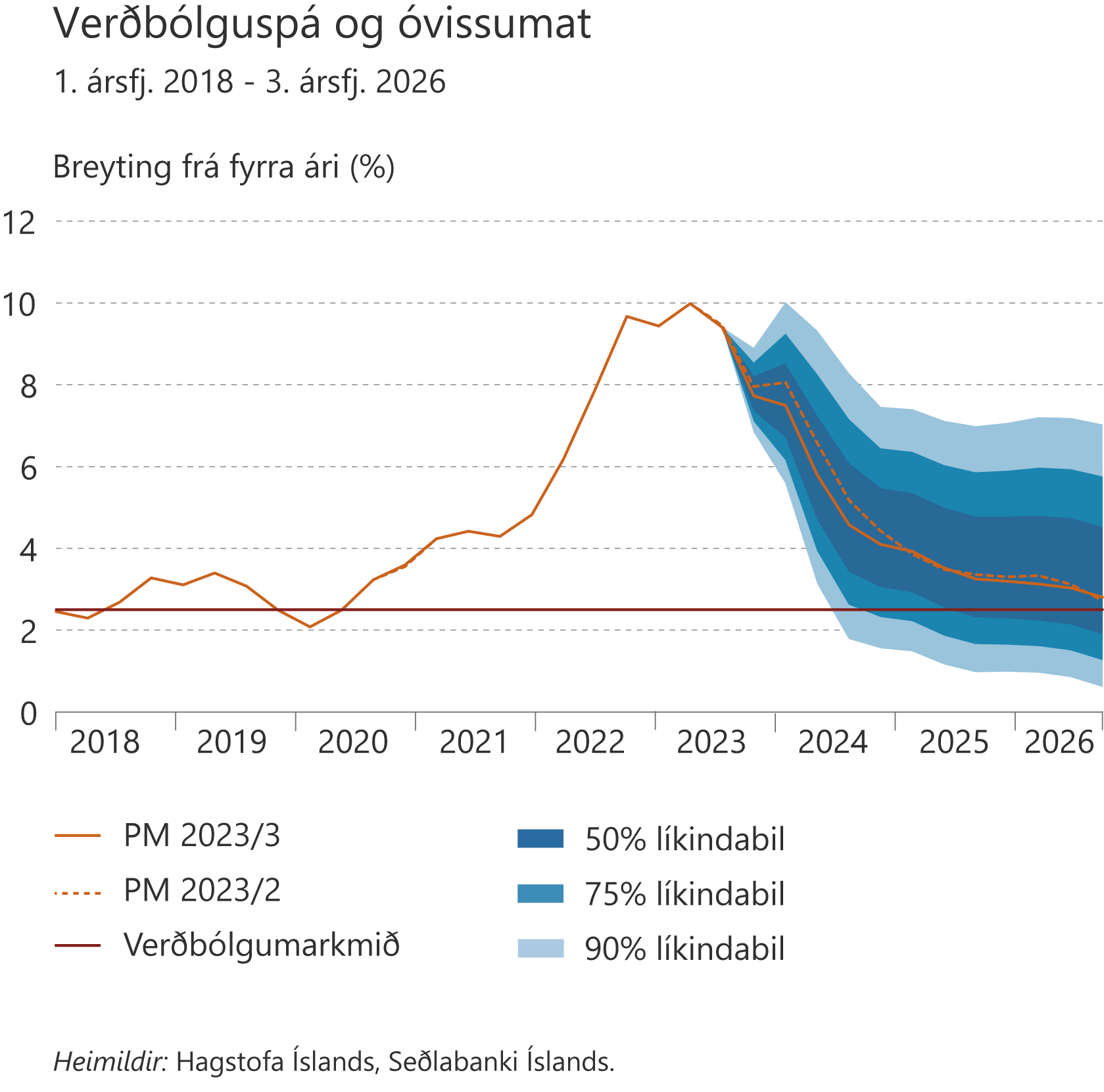